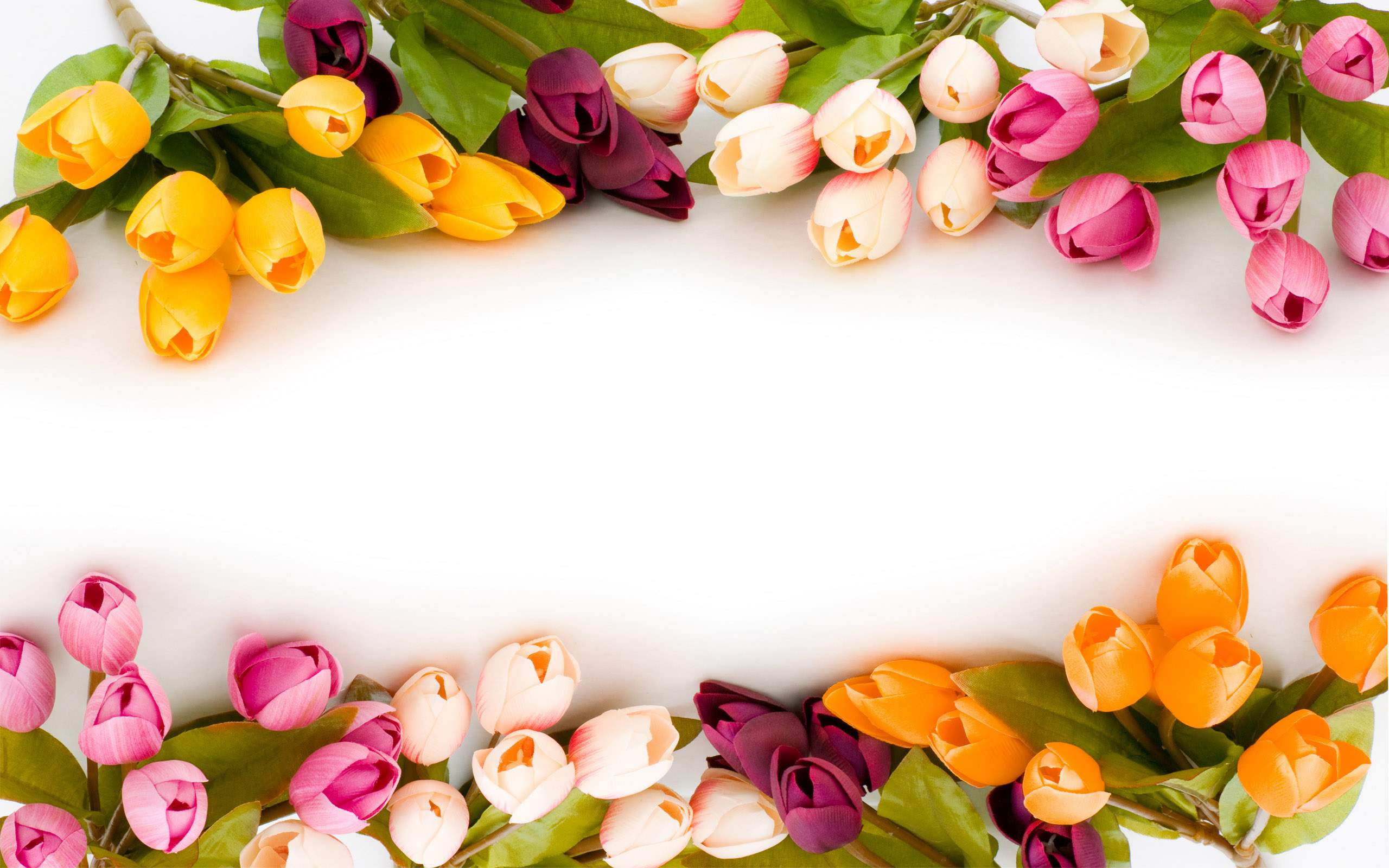 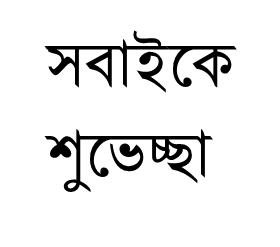 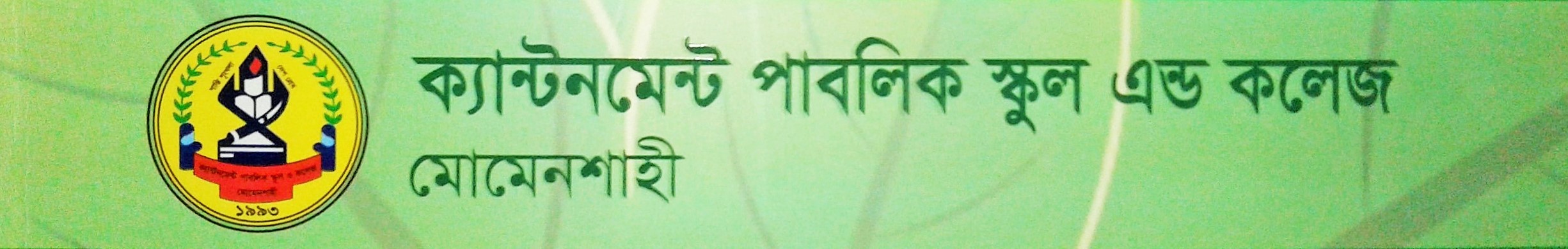 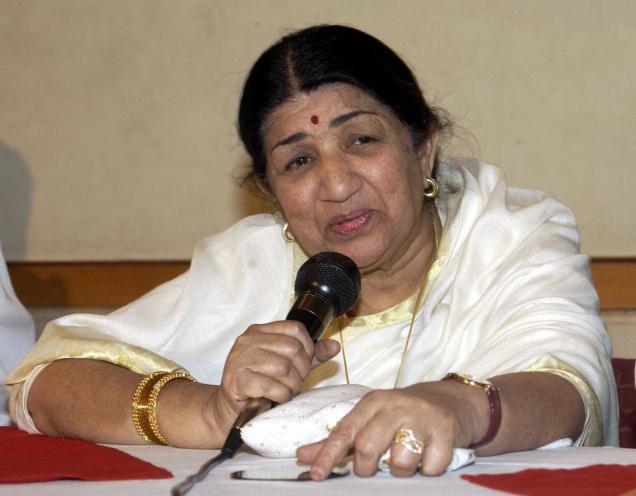 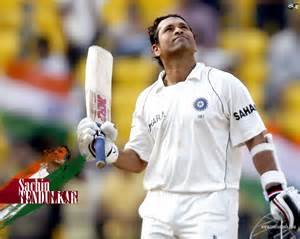 শচীন টৈণ্ডুলকার
লতা মুঙ্গেস্কর
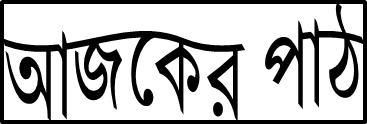 ২/১
Avwg wKse`wšÍi K_v ejwQ
Avey Rvdi Ievq`yj
wkLbdj
Kwei cwiPq ej‡Z cvi‡e
¸iæZ¡c~Y© kãmg~‡ni A_© ej‡Z cvi‡e
KweZvwU Ave„wË Ki‡Z cvi‡e
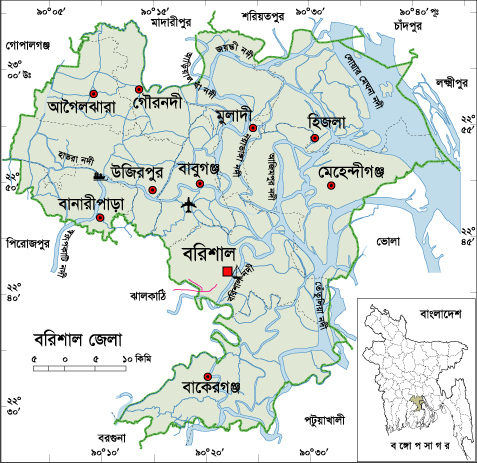 Avey Rvdi Ievq`yjøvn ewikvj †Rjvi eveyMÄ Dc‡Rjvi AšÍM©Z e‡niPi-ÿz`ªKvwV MÖv‡g 1934 wLªóv‡ãi 8B †deªæqvwi Rb¥MÖZY K‡ib|
2001 wLªóv‡ãi 19G gvP© wZwb g„Zz¨eiY K‡ib|
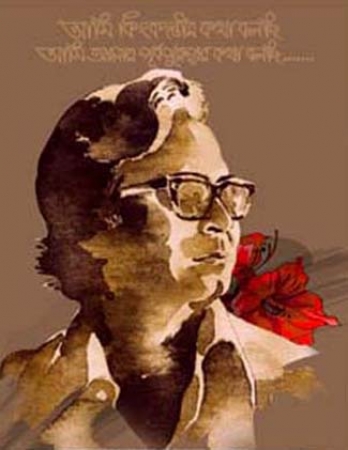 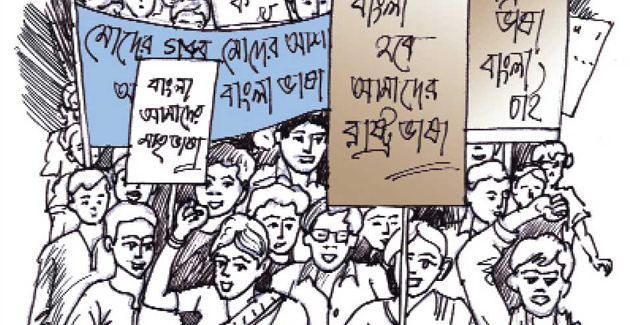 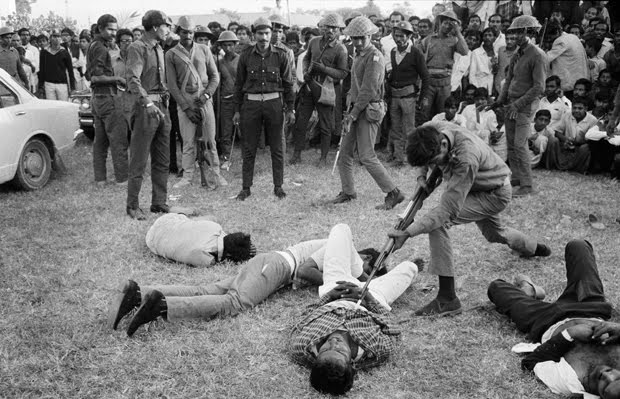 Zuvi KweZvi wel‡q we‡klfv‡e cÖvavb¨ †c‡q‡Q ivóªfvlv Av‡›`vjb I gyw³hy×|
Avey Rvdi Ievq`yjøvni D‡jøL‡hvM¨ Kve¨MÖš’¸‡jv n‡jv: ÔmvZ bixi nviÕ, ÔKg‡ji †PvLÕ, Avwg wKse`wšÍi K_v ejwQÕ, Ôe„wó I mvnmx cyiæ‡li Rb¨ cÖv_©bvÕ, ÔAvgvi mgqÕ cÖf…wZ|
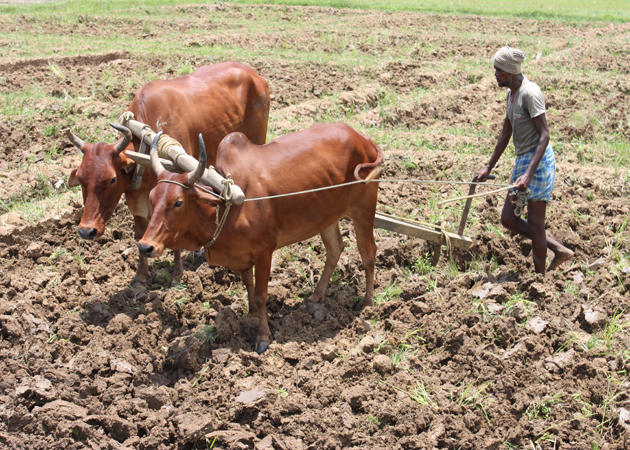 Avwg Avgvi c~e©cyiæ‡li K_v ejwQ|
Zuvi KiZ‡j cwjgvwUi †mŠif wQj
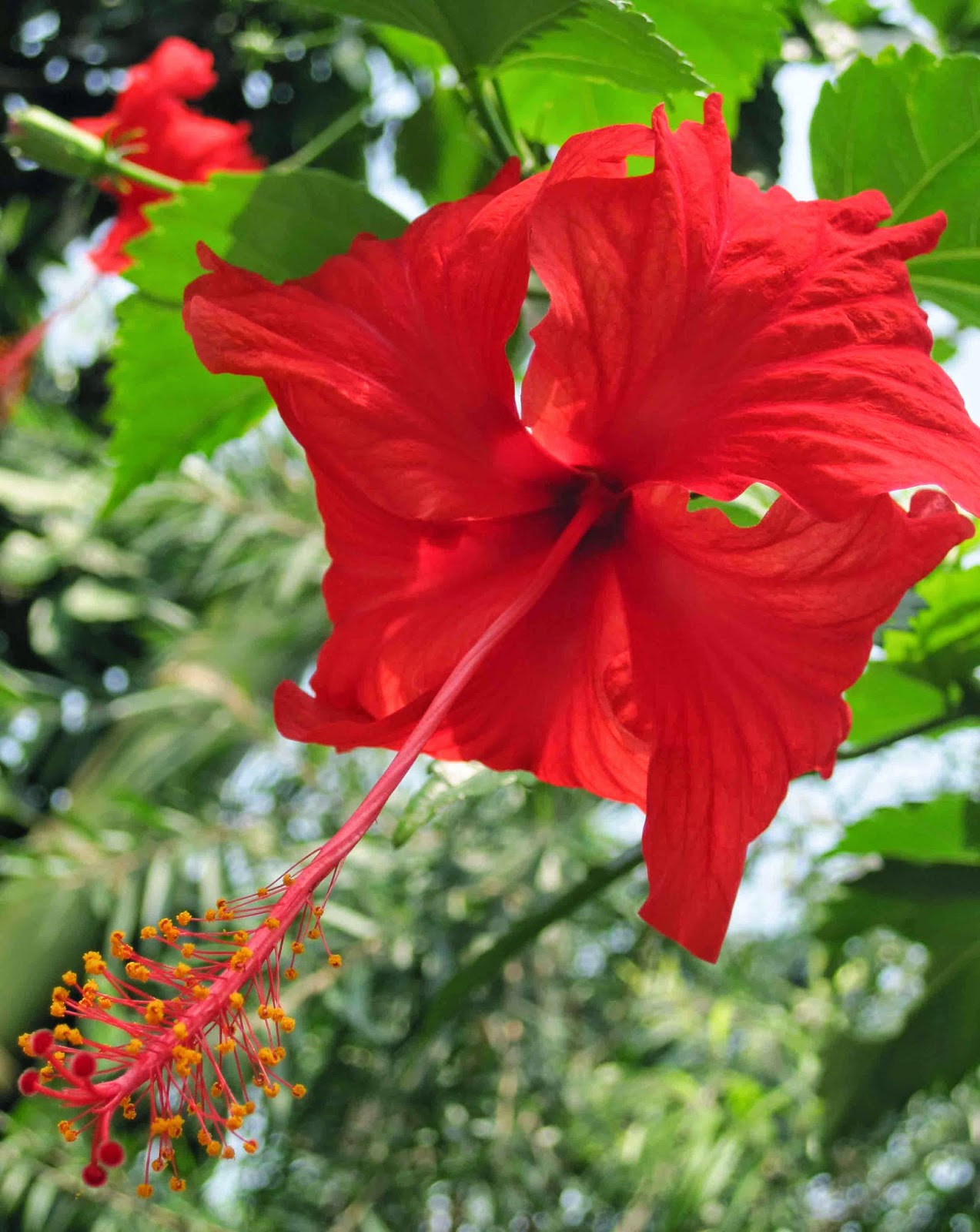 Zuvi wc‡V i³Revi g‡Zv ÿZ wQj|
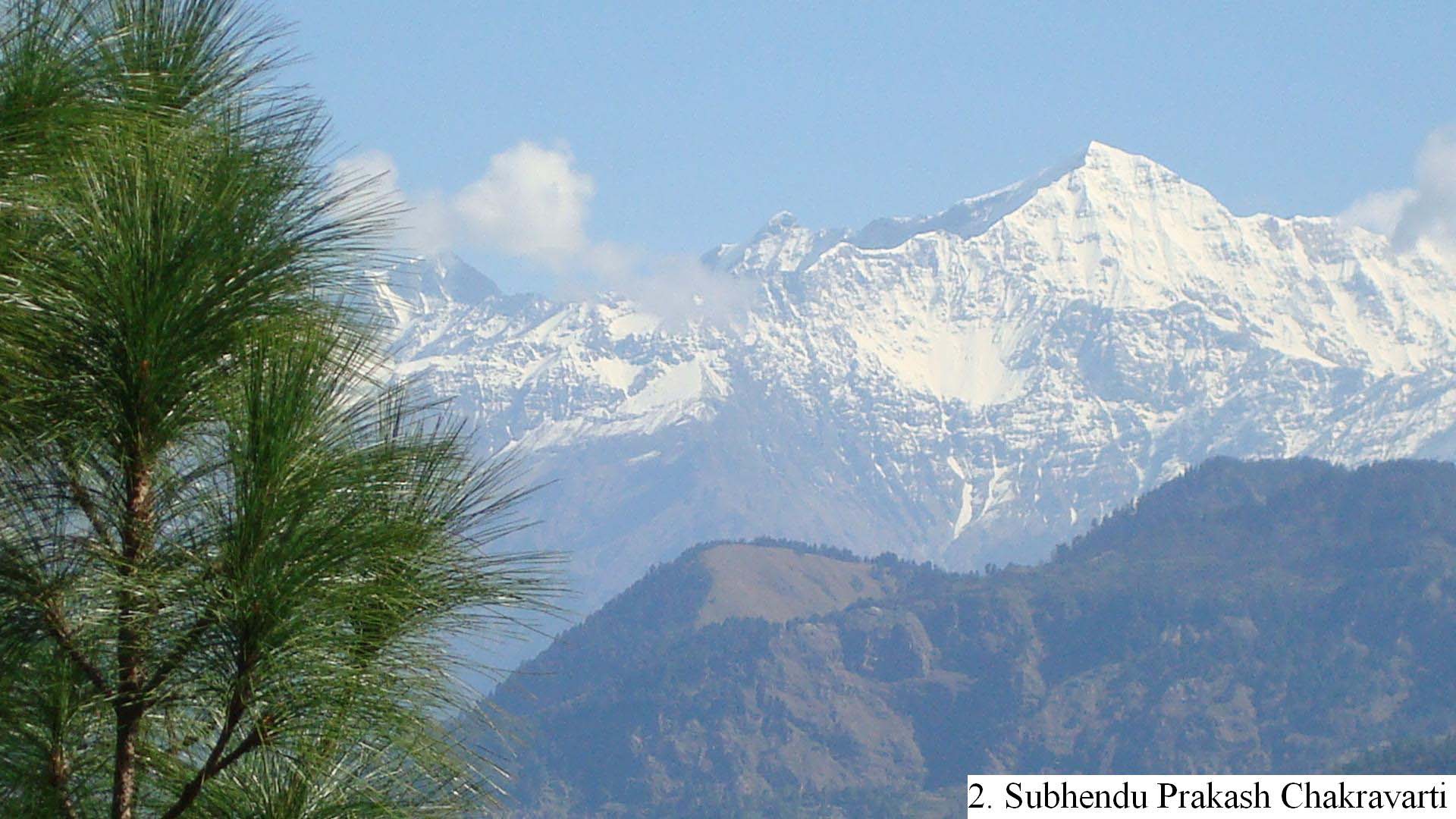 wZwb AwZµvšÍ cvnv‡oi K_v ej‡Zb
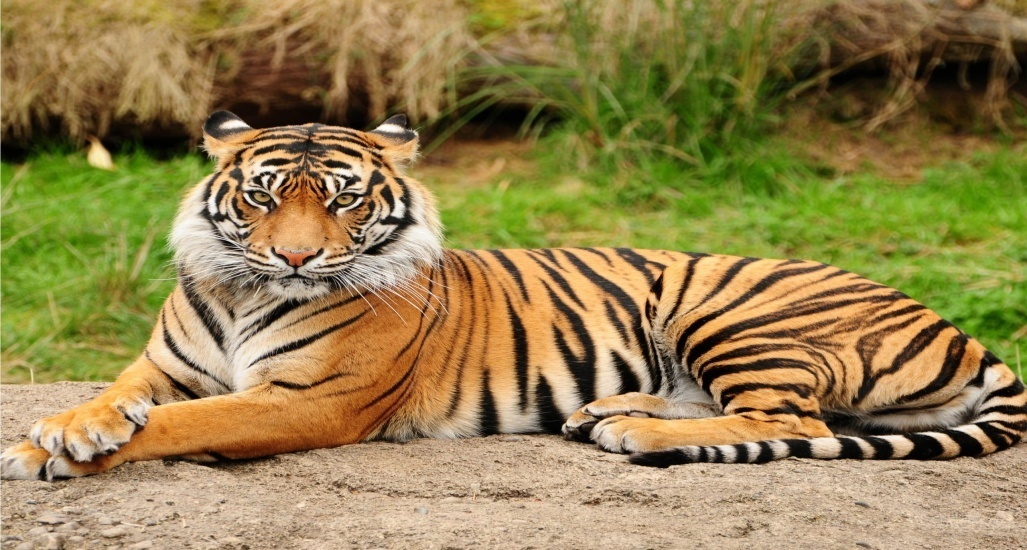 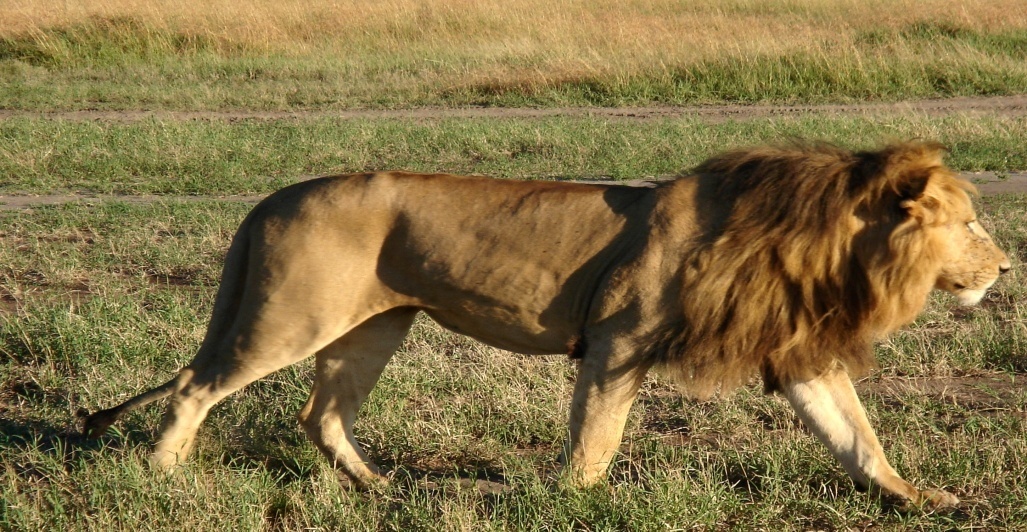 AiY¨ Ges k¦vc‡`i K_v ej‡Zb
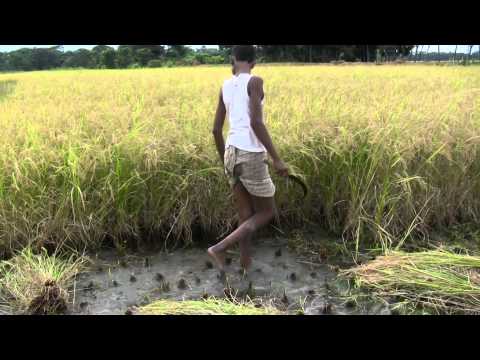 Kwl©Z Rwgi cÖwZwU km¨ `vbv KweZv|
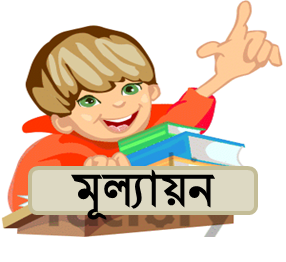 eûwbe©vPwb cÖkœ
1.	Kwei c~e©cyiæ‡li KiZ‡j wK‡mi †mŠif wQj?
	K. i³Revi	L. cwjgvwUi	M. km¨`vbvi	N. k¦vc‡`i
2.	ÒAvwg wKse`wšÍi K_v ejwQÓ- ej‡Z Kwe Kx †evSv‡Z †P‡q‡Qb?
	i.	evOvwji nvRvi eQ‡ii BwZnvm-HwZn¨
	ii.	evOvwji my`xN©Kv‡ji †kvlY-eÂbvi BwZK_v
	iii.	Ab¨vq-AZ¨vPv‡ii weiæ‡দ্ধ evOvwji kvk¦Z cÖwZev`x mËv
	wb‡Pi †KvbwU mwVK?
	K. i I ii	L. i I iii	M. ii I iii	N. i, ii I iii
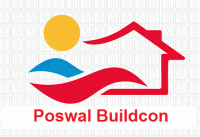 বাড়ির কাজ
UxKv লিখ
wc‡V i³Revi g‡Zv ÿZ
Kwl©Z Rwgi cÖwZwU km¨ `vbv KweZv|
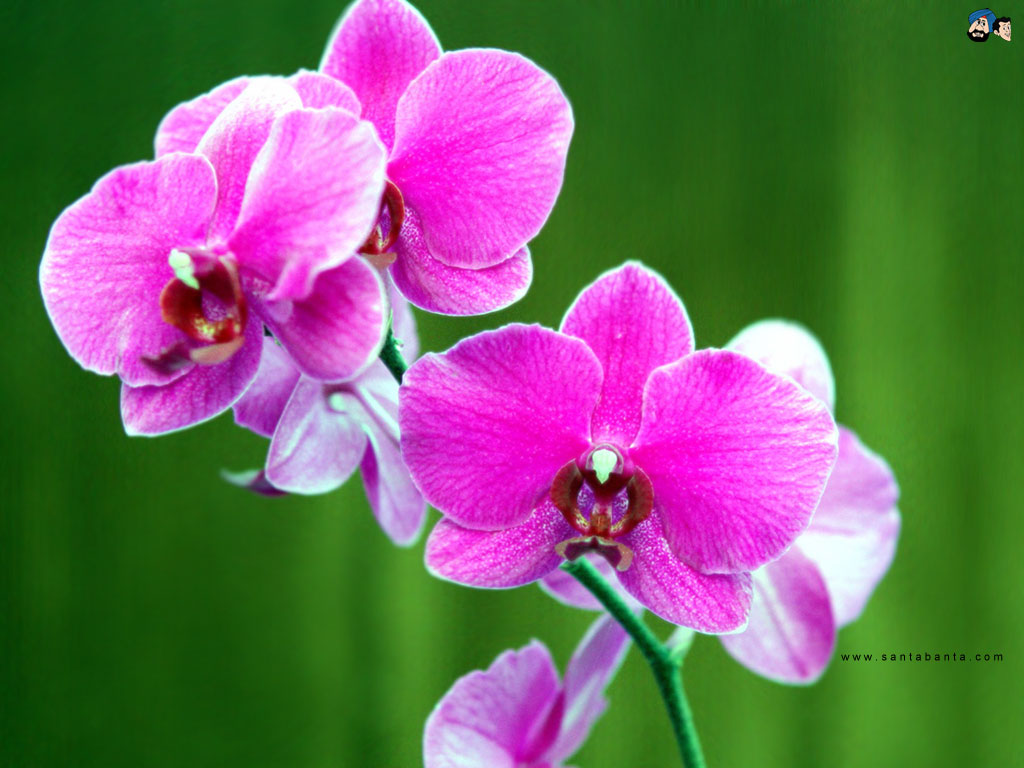 ধন্যবাদ